«На пути сотрудничества»   (из опыта работы с родителями)
Какими бы прекрасными ни были наши учреждения, самыми главными "мастерами“, формирующими разум, мысли детей, являются мать и отец.                                                             В.А Сухомлинский.
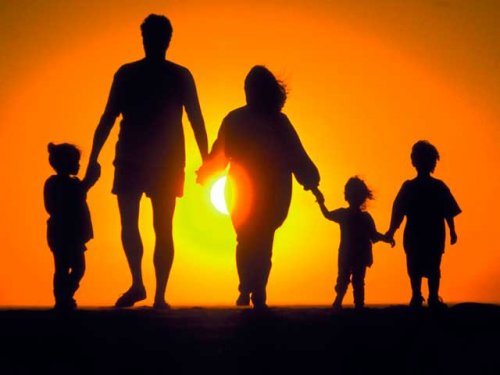 Приготовил  инструктор по физ.культуре БОУ"СОШ№61"г Омска Данильченко Г.Б. 
2014г
Ребёнок учится тому, что видит у себя в дому.Родители пример тому.
Школа и Семья
“Школа и семья - два важнейших образовательных института, которые изначально призваны дополнять друг друга и взаимодействовать между собой”:
Посещение родительских собраний («Школа здоровья» для родителей).
Открытые уроки для  родителей.
Принятие участия в НОУ по теме “Моя семья-гордость моя”, “История моей семьи”, “Семейное хобби”.
Организация и проведение спортивно-массовых мероприятий “Детки и предки”, “Мама, папа, я - спортивная семья”, “Олимпиада начинается в семье”, семейный туризм.
Семья Коцупаловых
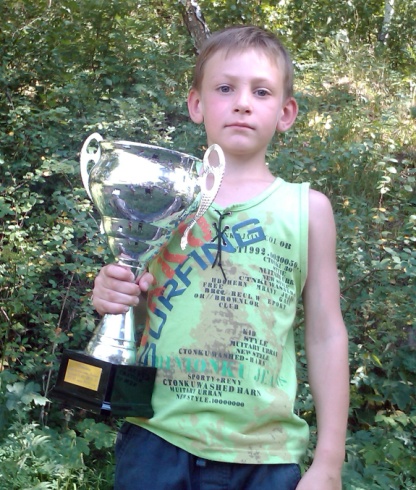 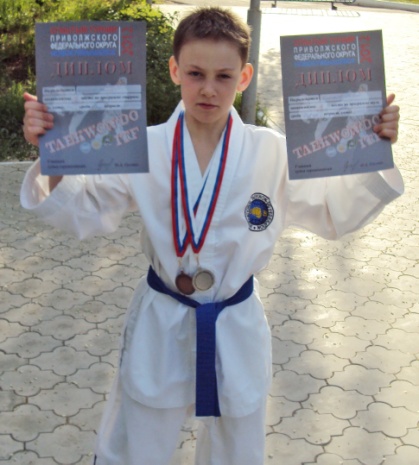 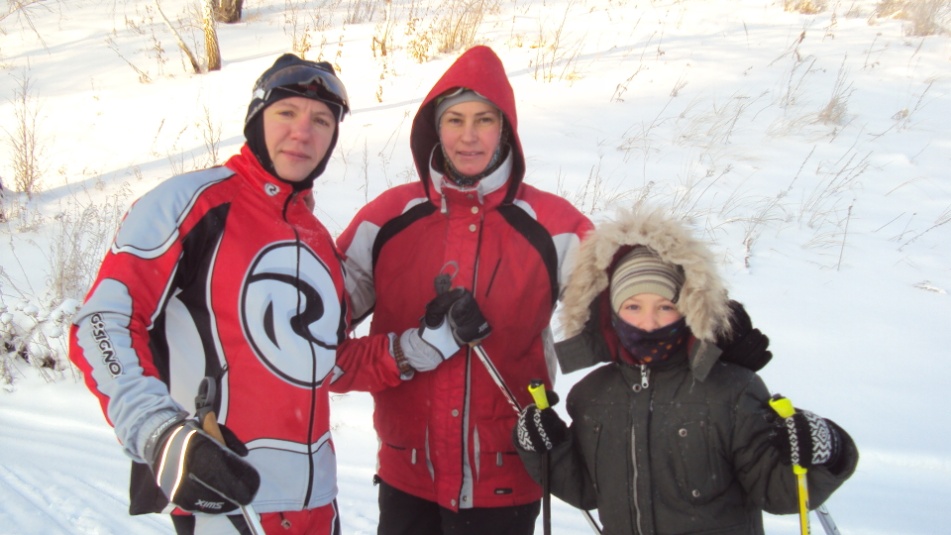 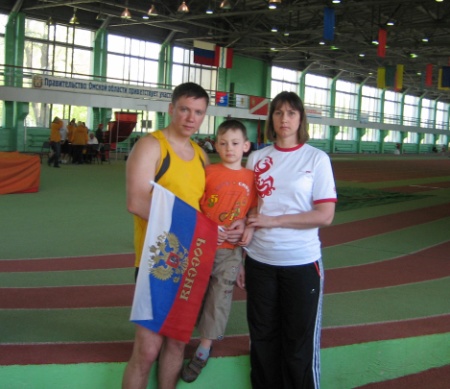 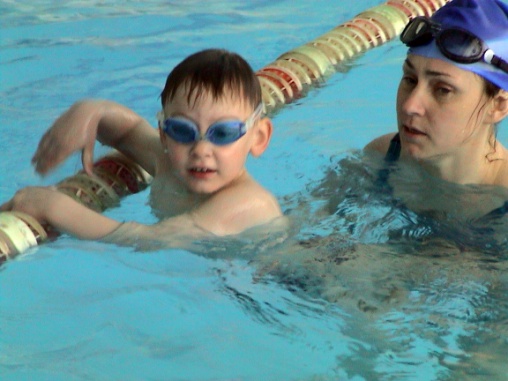 Семья Мартыненко
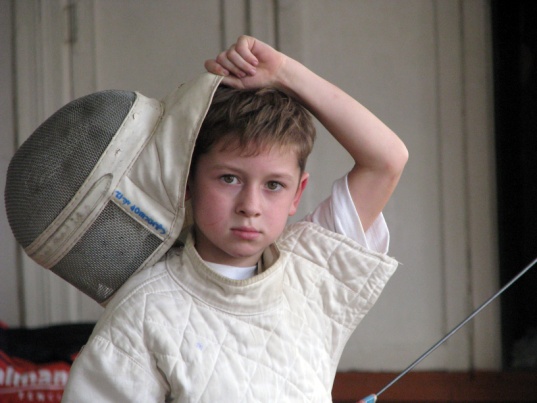 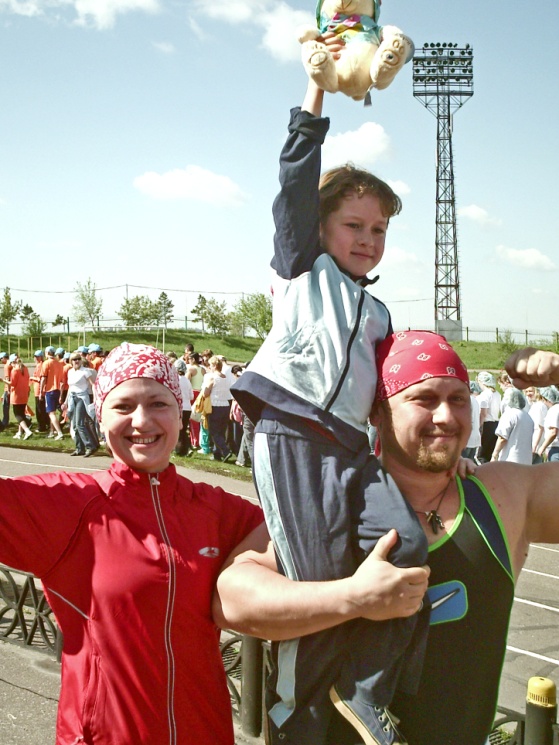 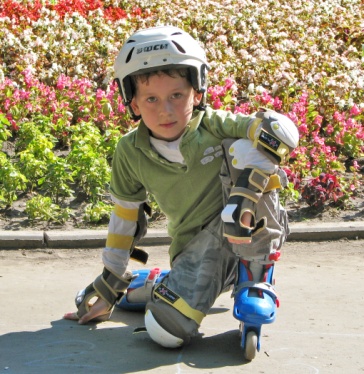 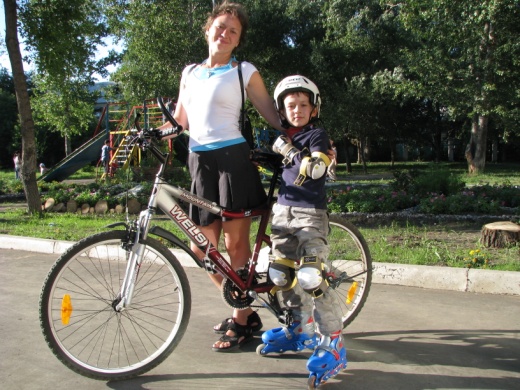 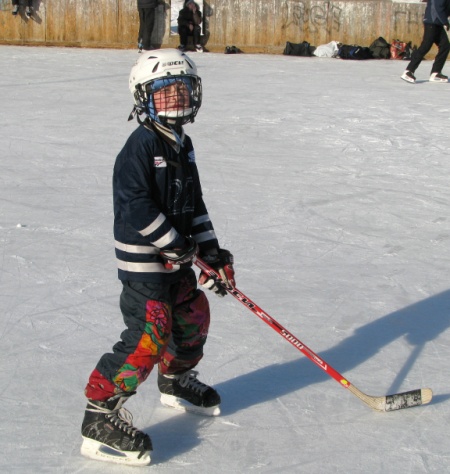 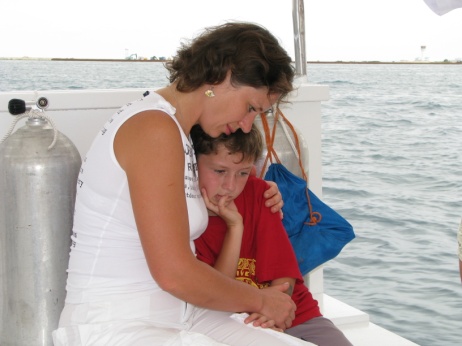 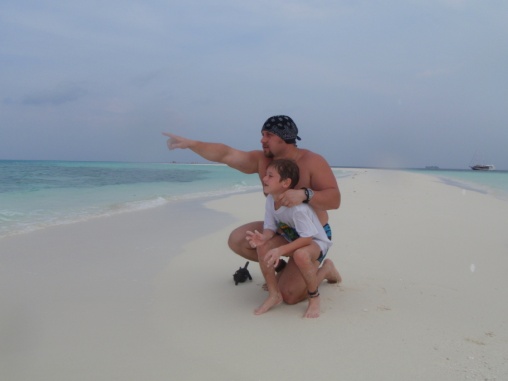 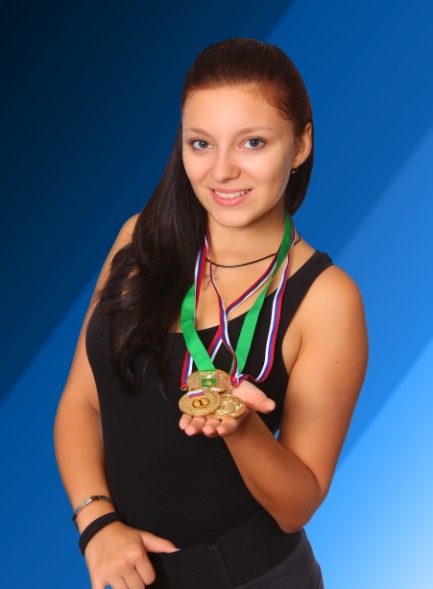 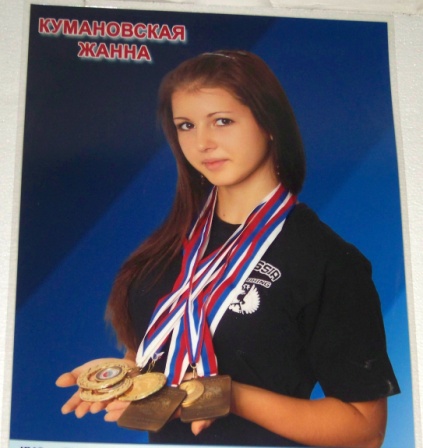 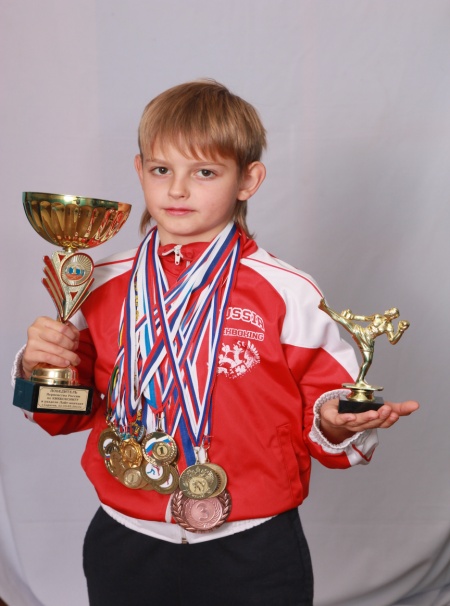 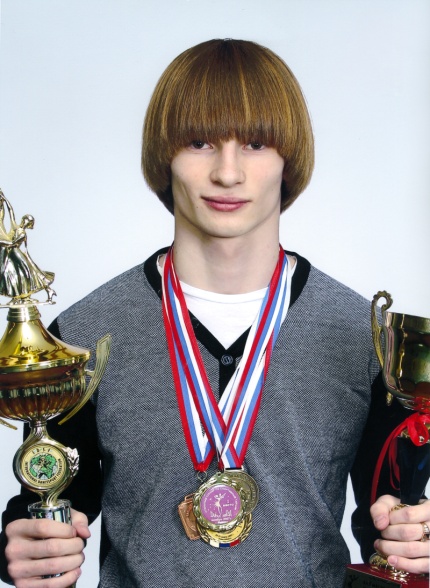 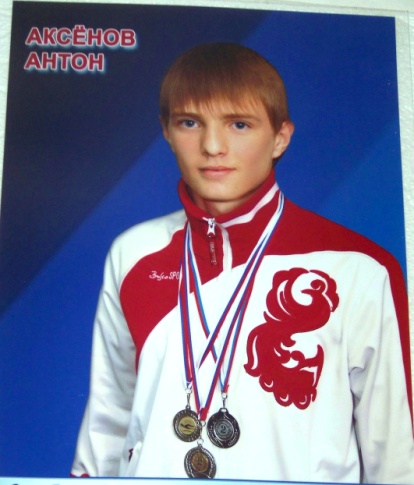 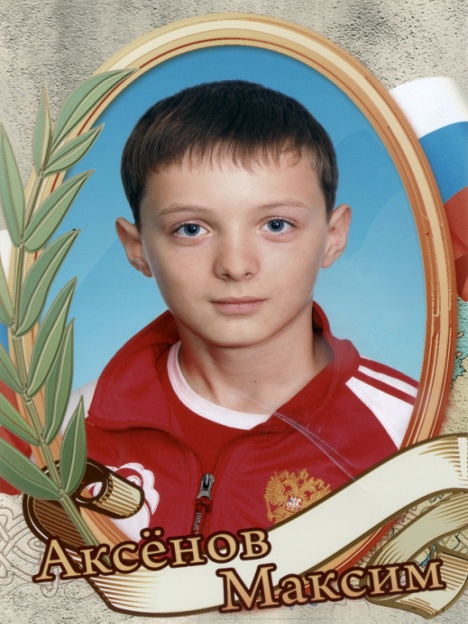 Открытые мероприятия
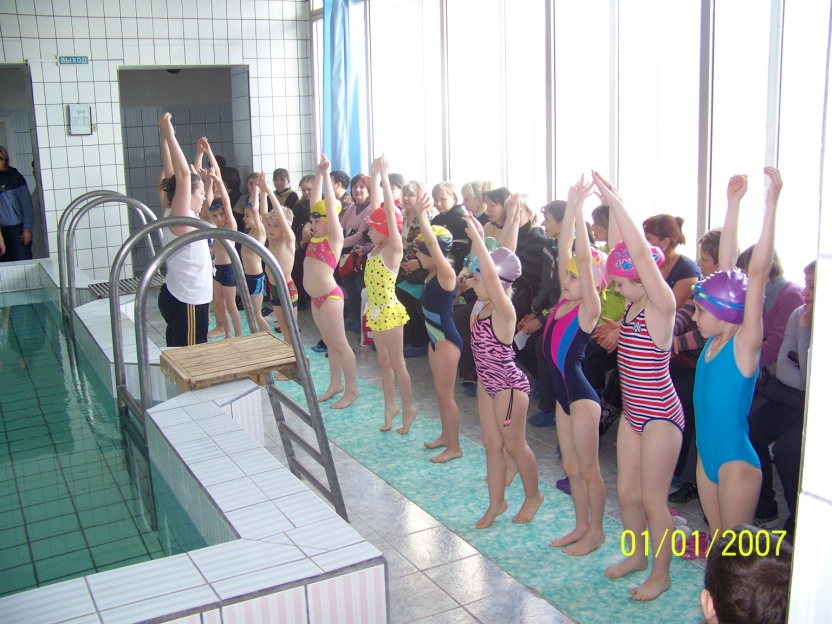 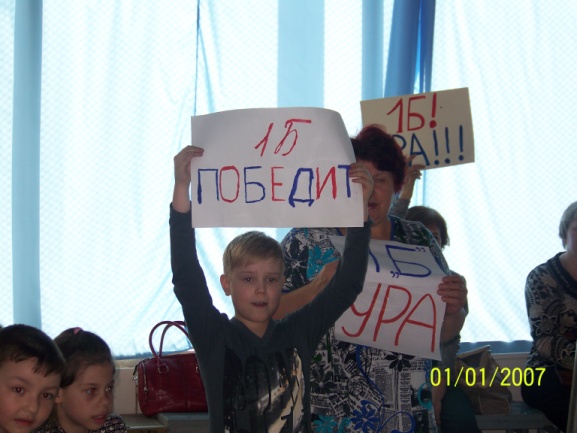 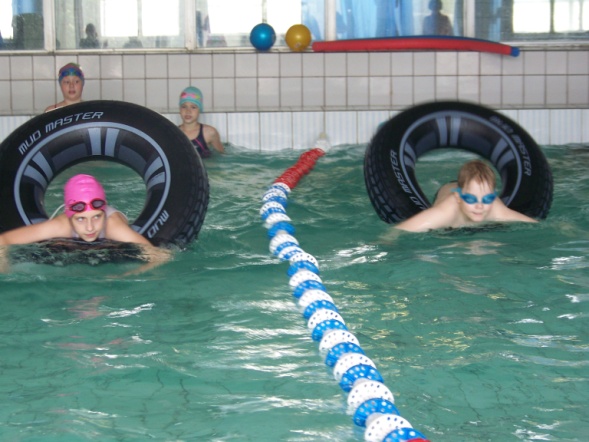 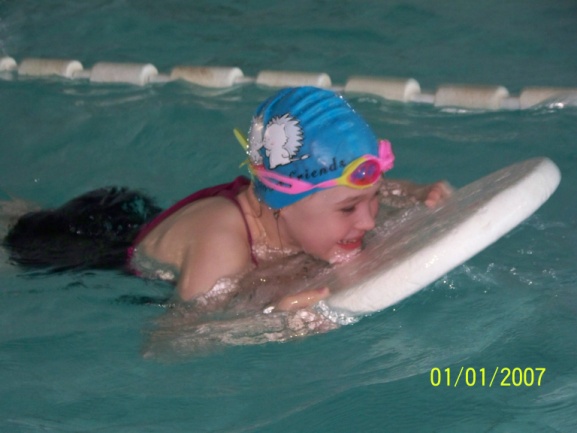 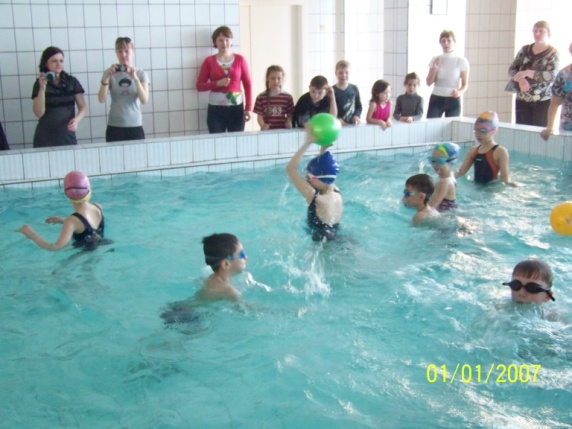 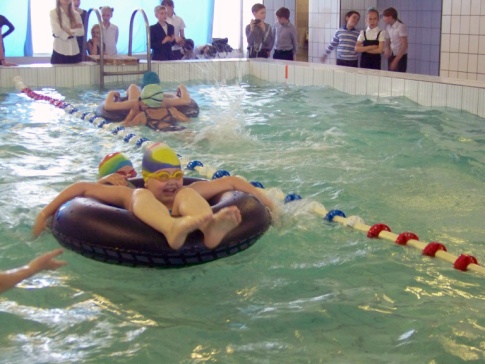 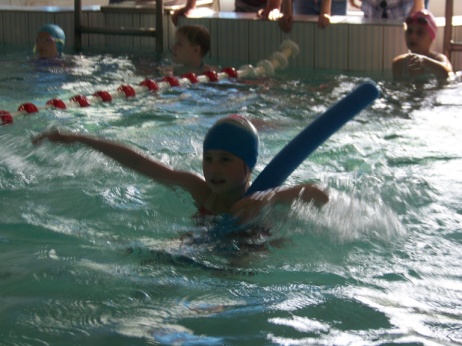 Открытые Уроки
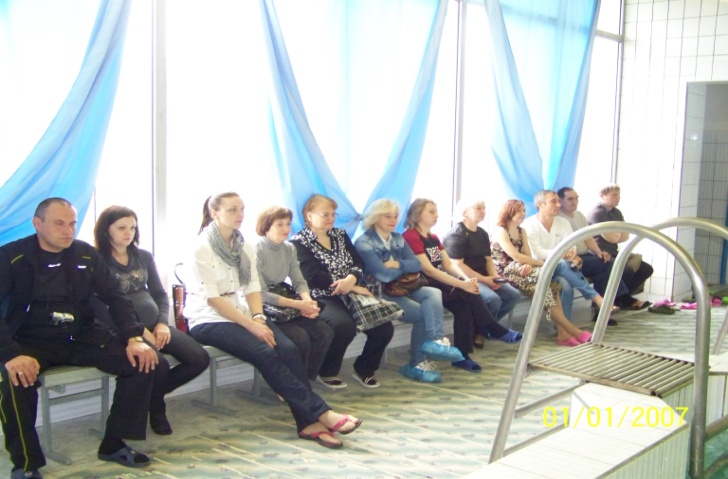 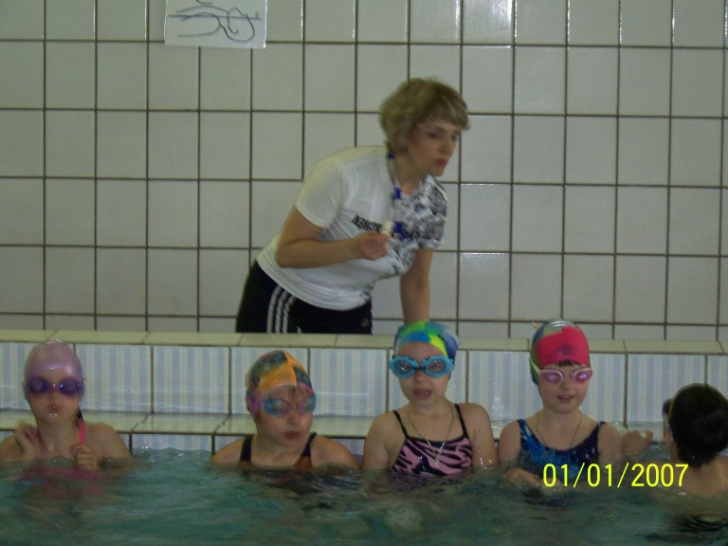 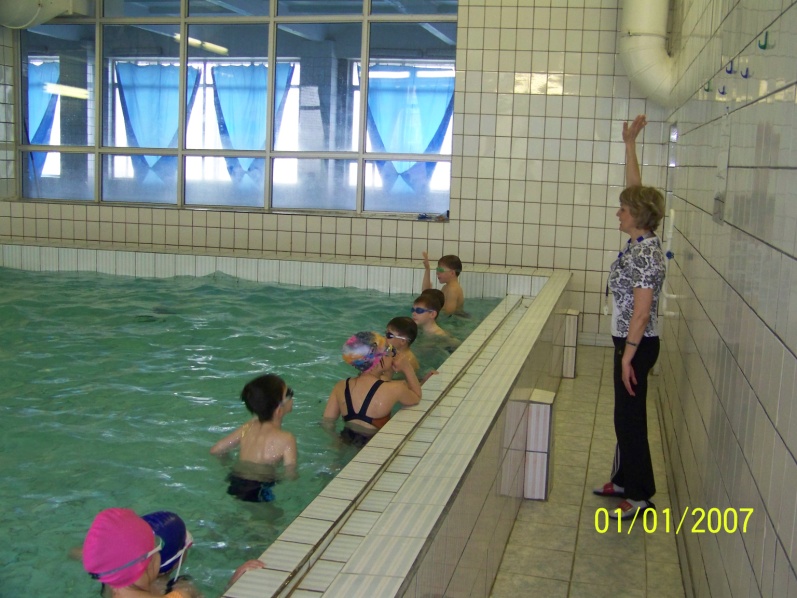 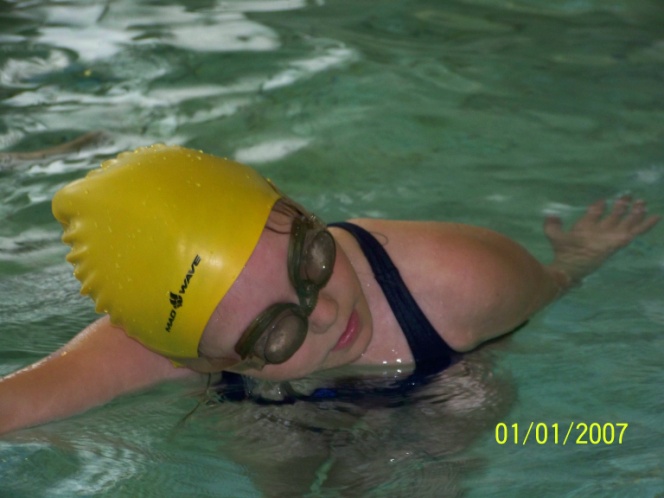 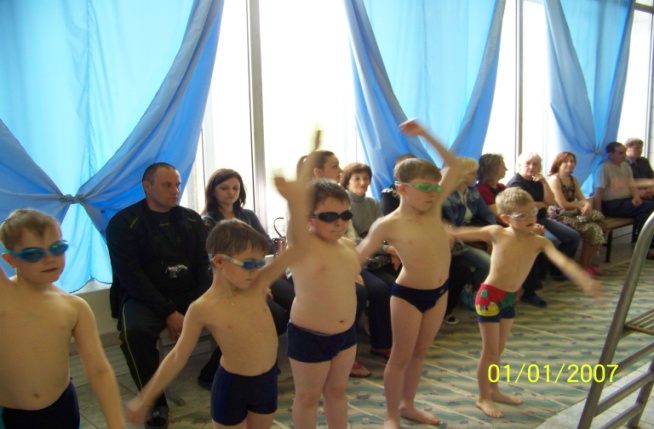 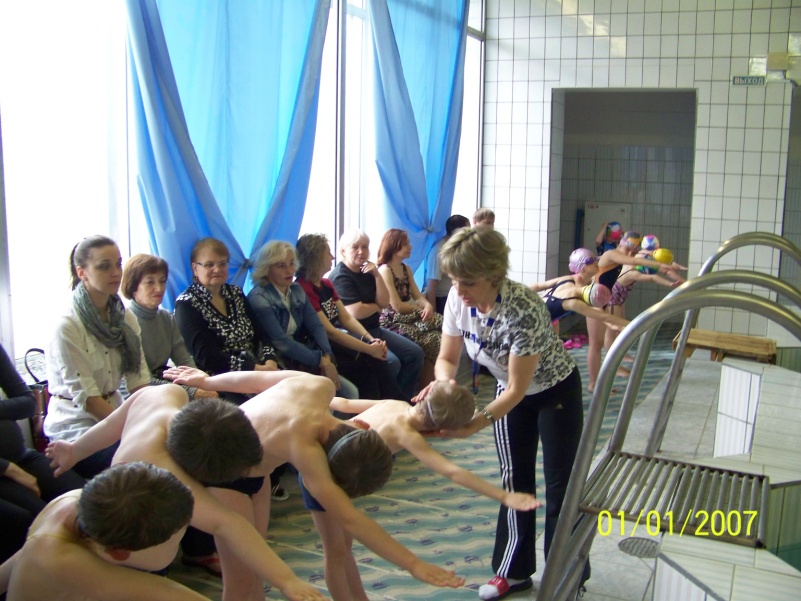 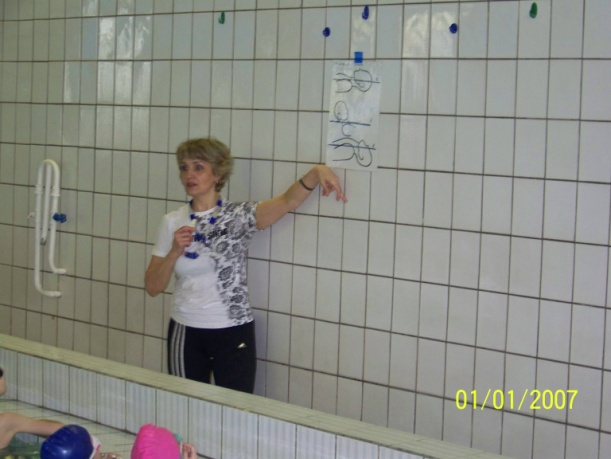 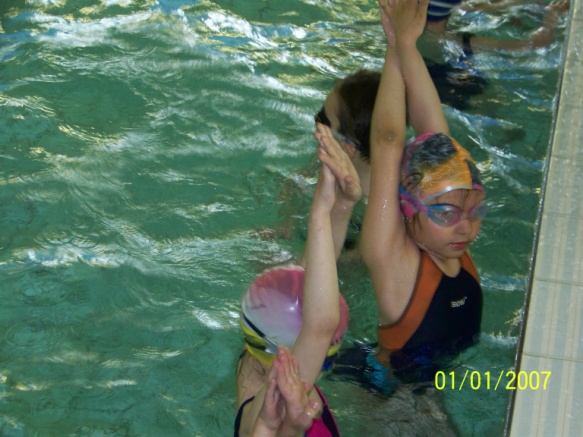 Олимпиада начинается в семье
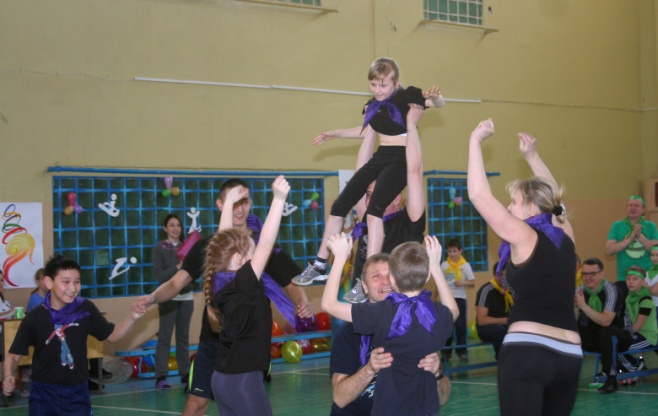 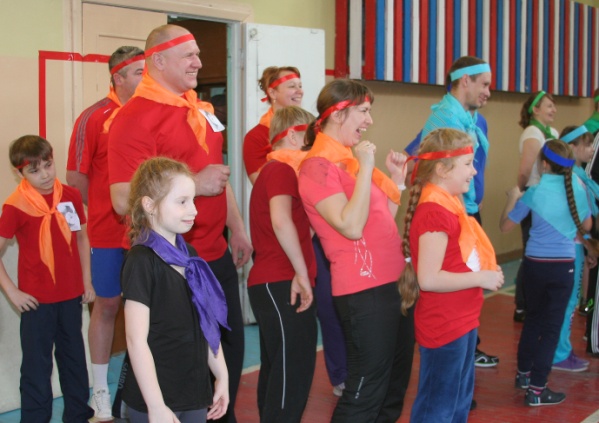 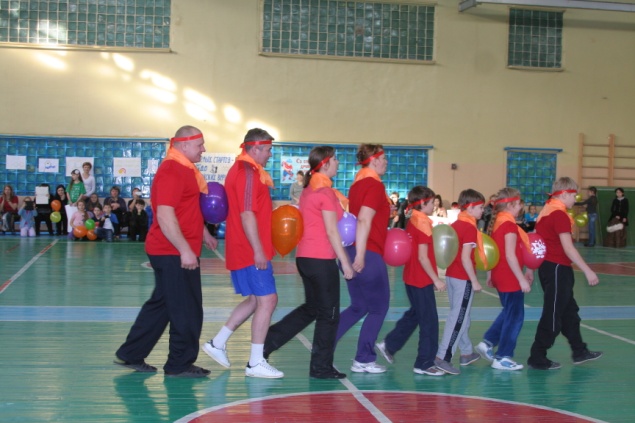 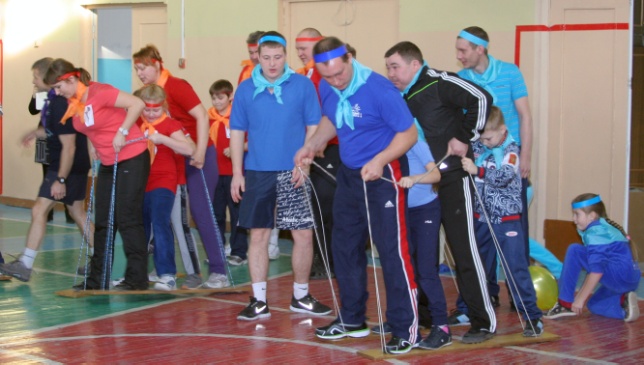 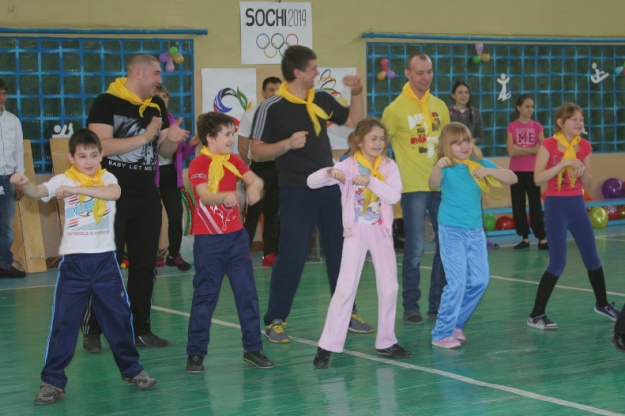 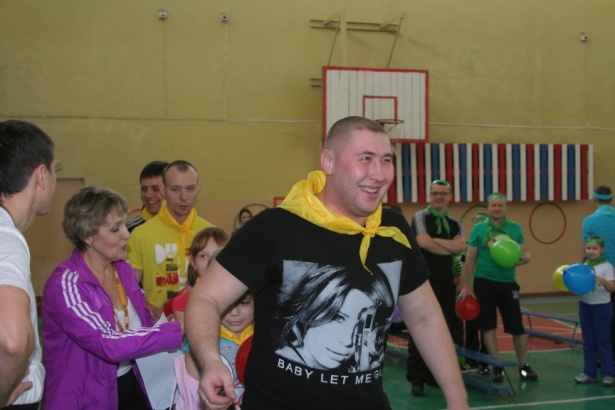 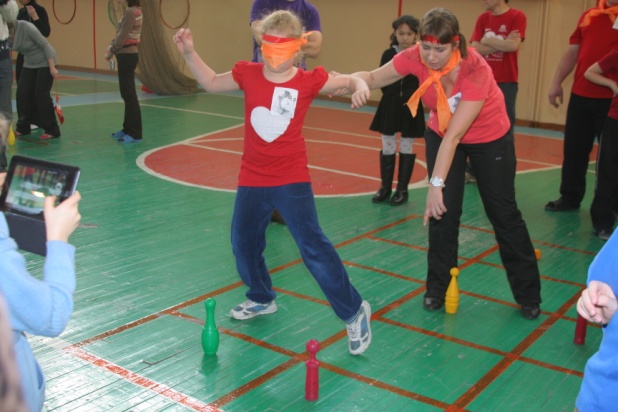 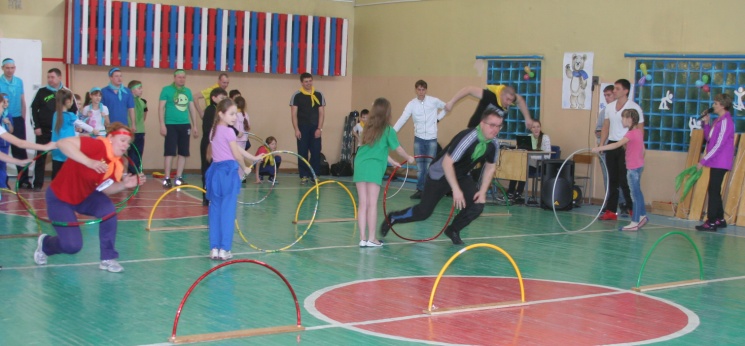 Совместные мероприятия
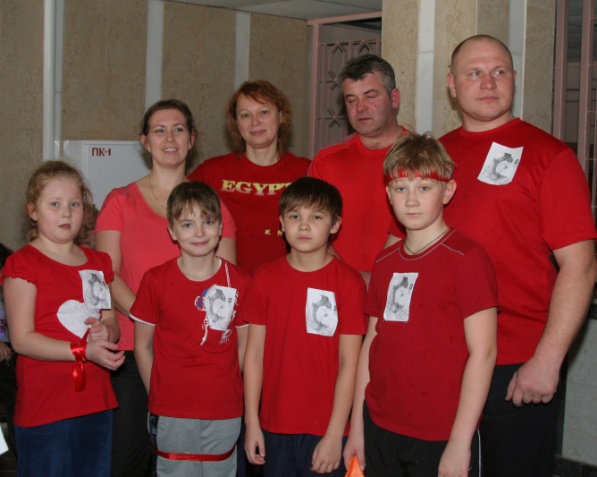 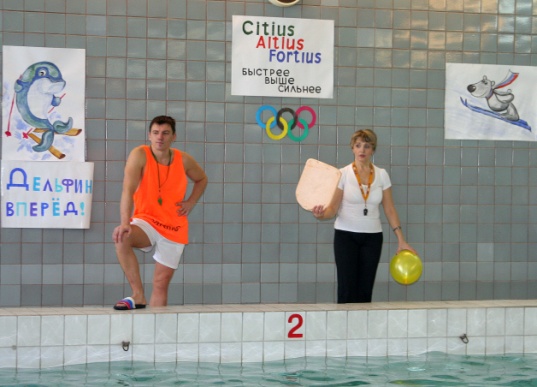 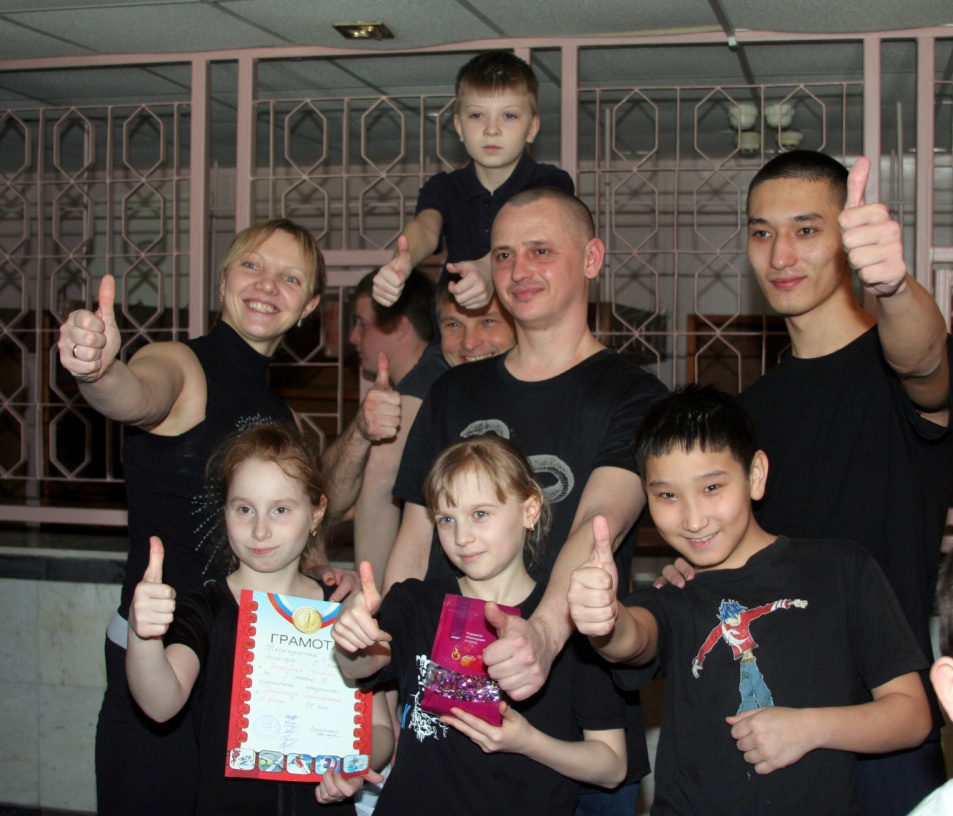 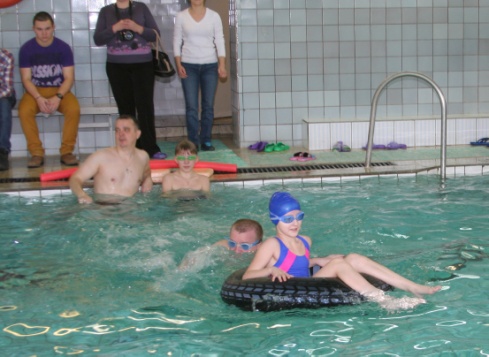 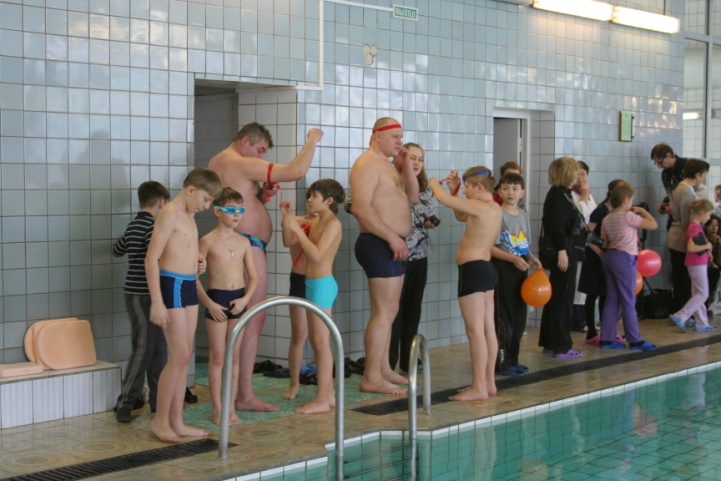 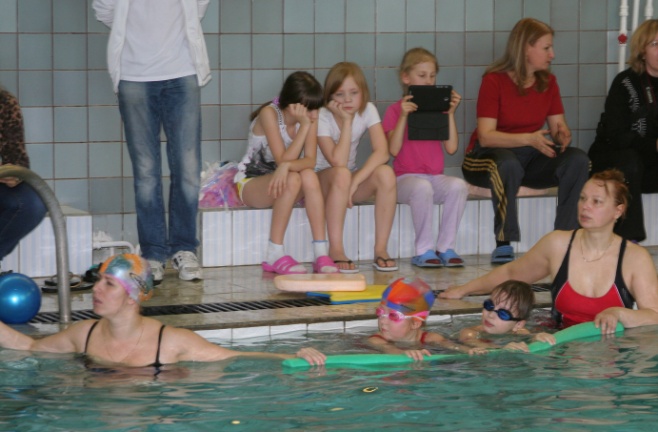 «Детки и предки»
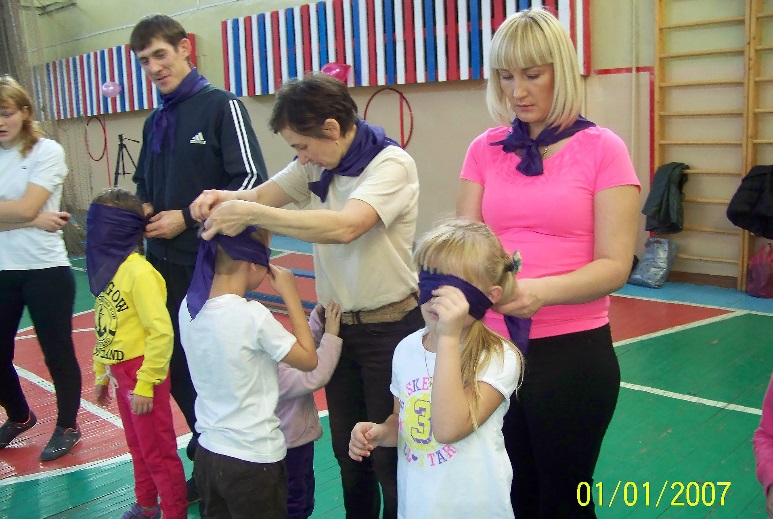 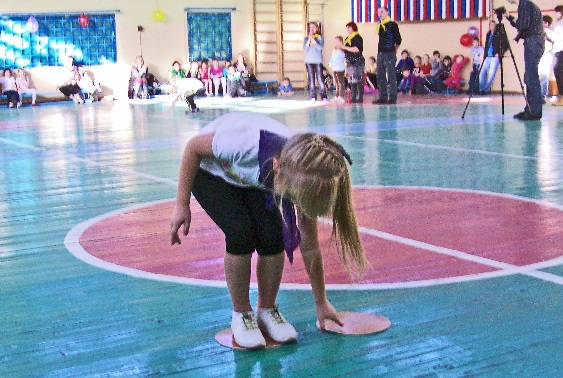 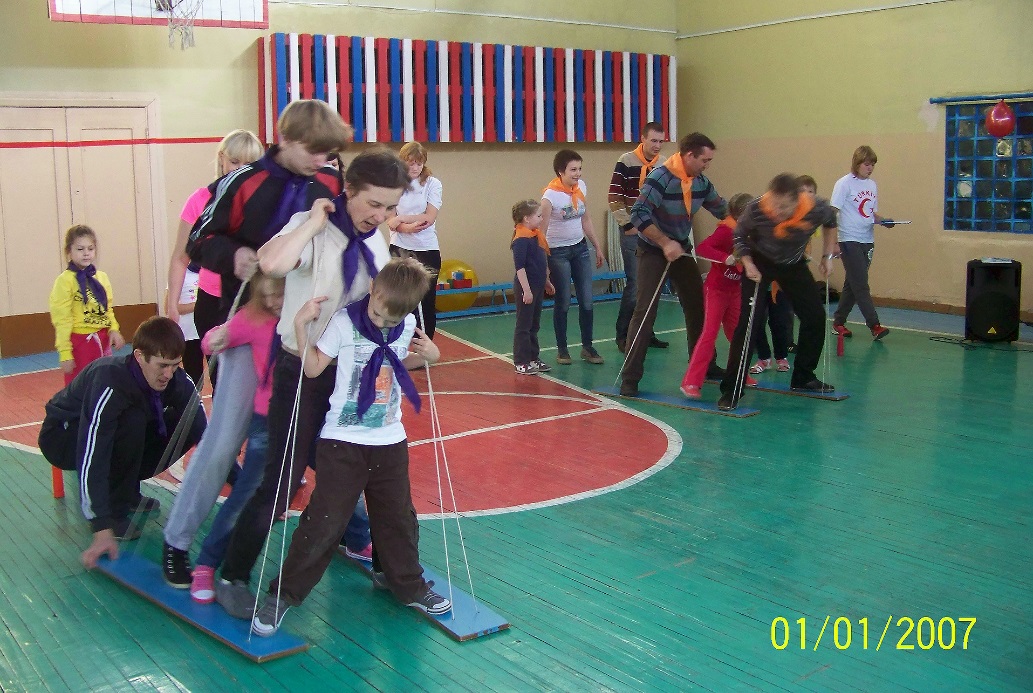 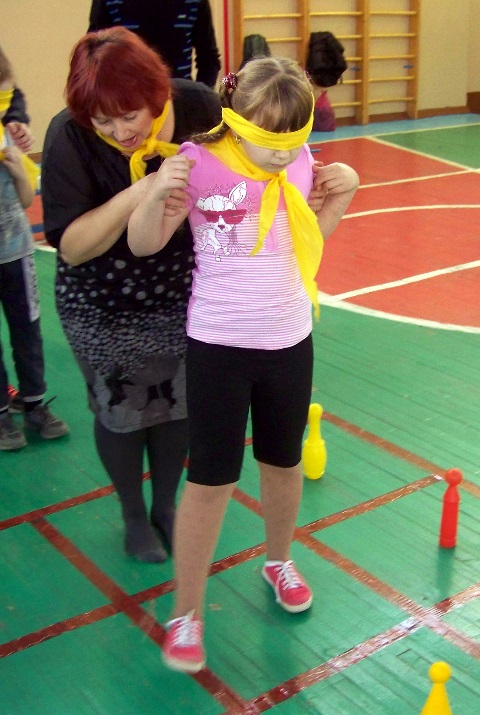 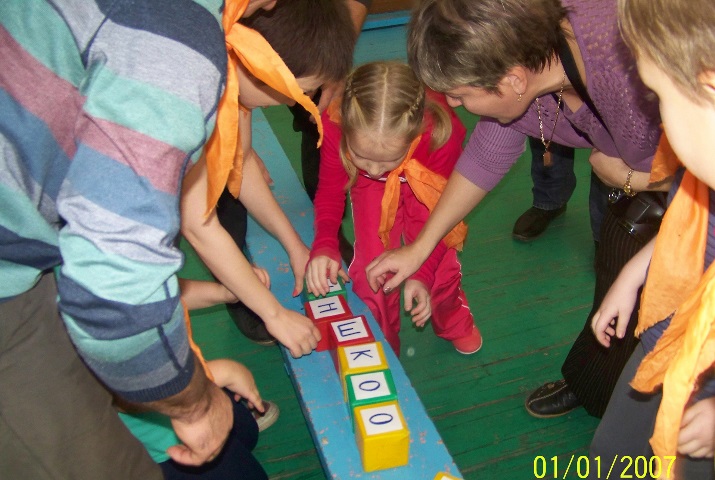 «Детки и предки»
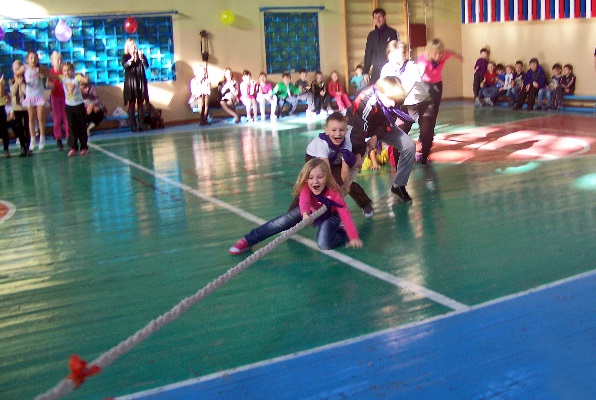 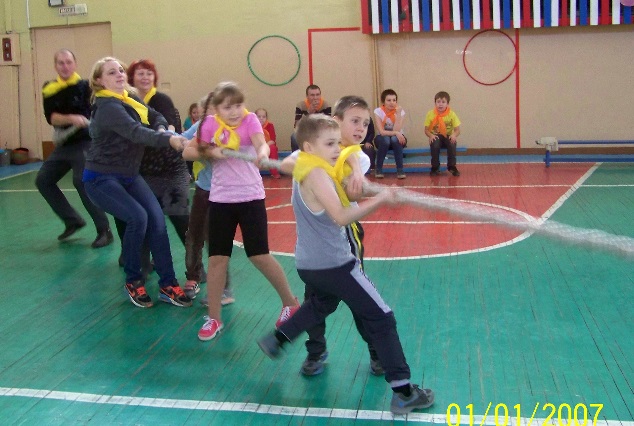 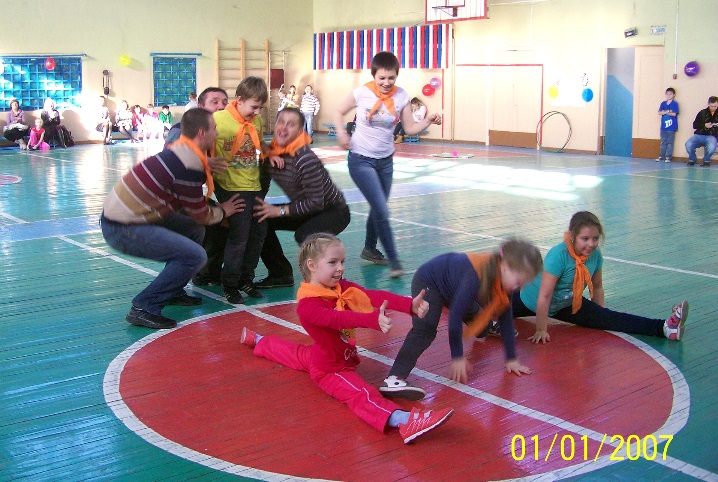 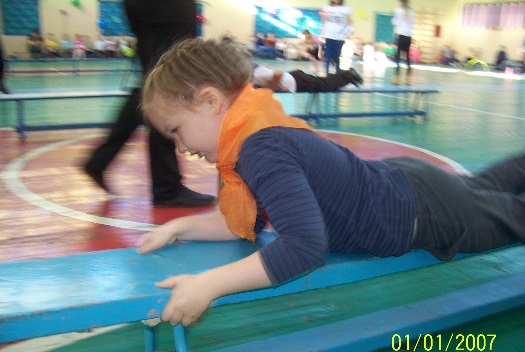 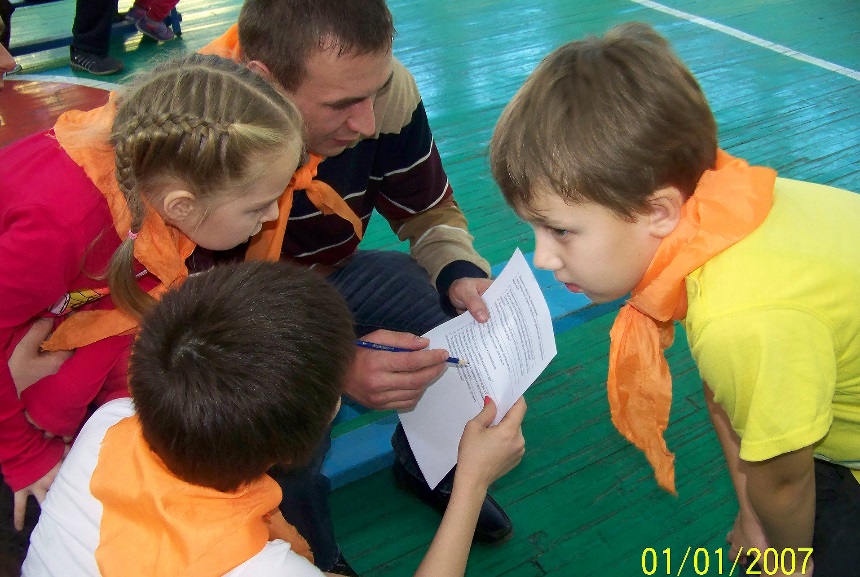 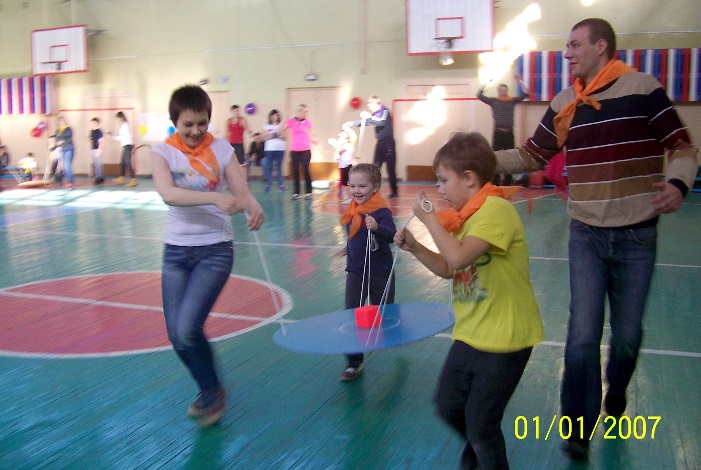 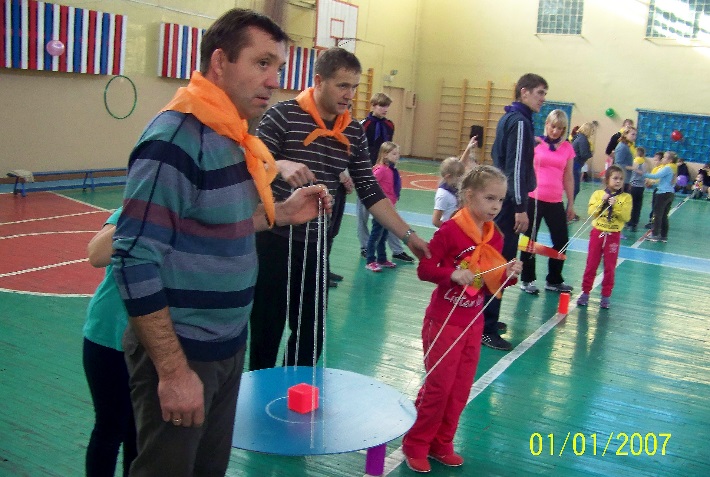 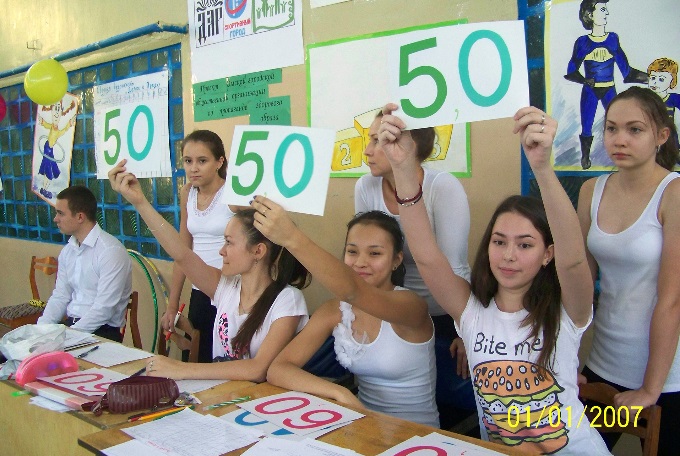 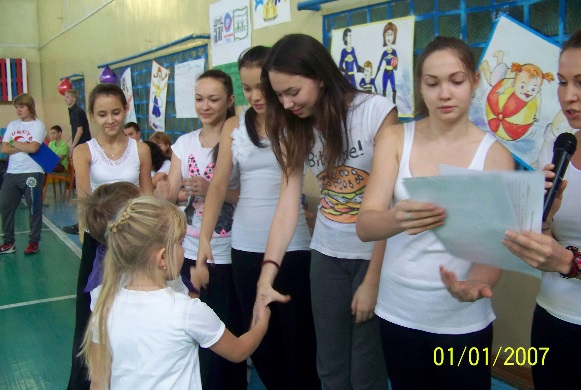 Семейный туризм
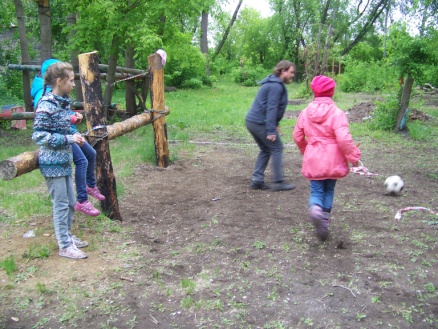 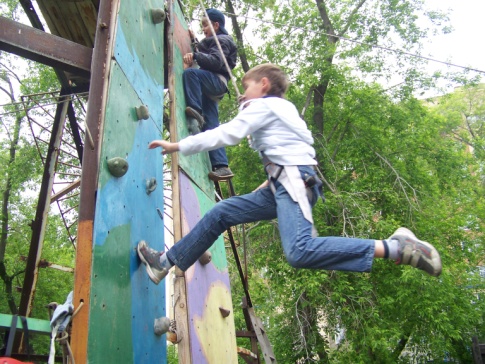 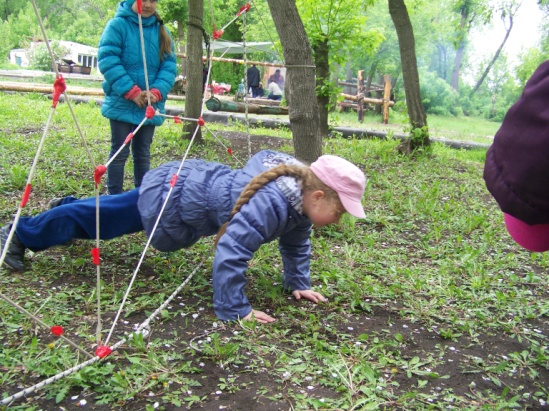 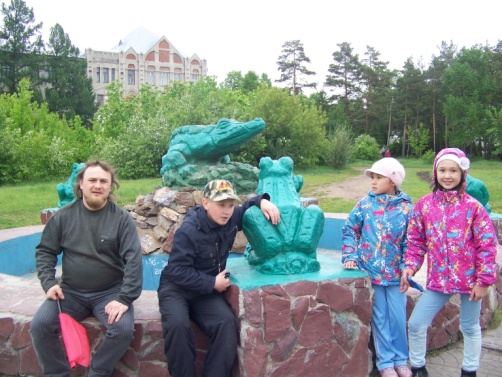 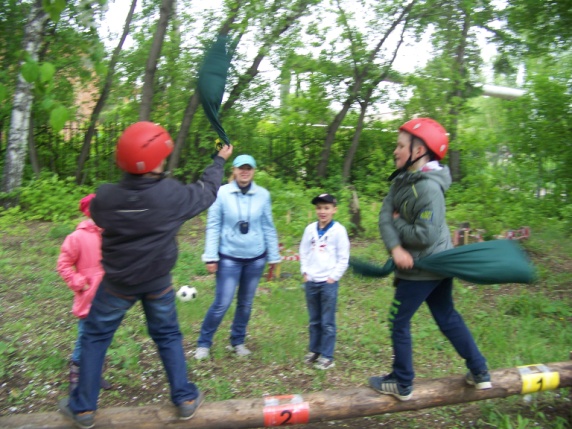 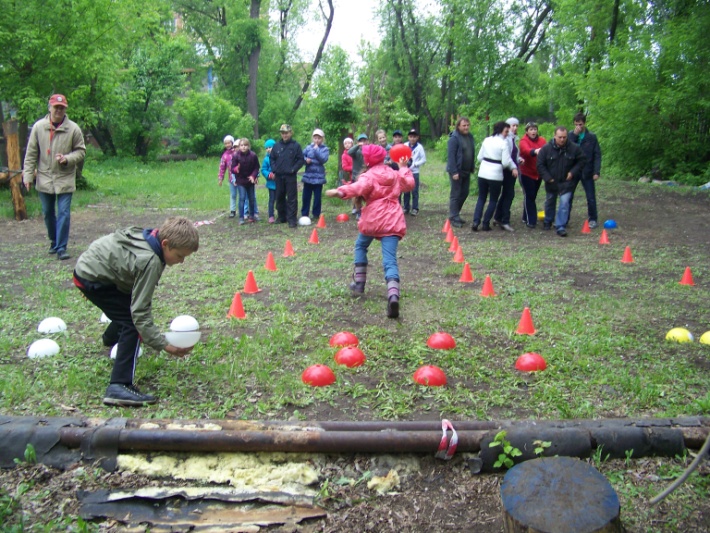 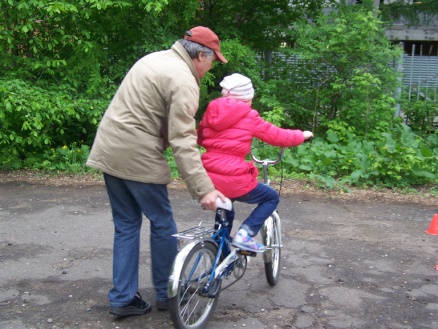 Фитнес
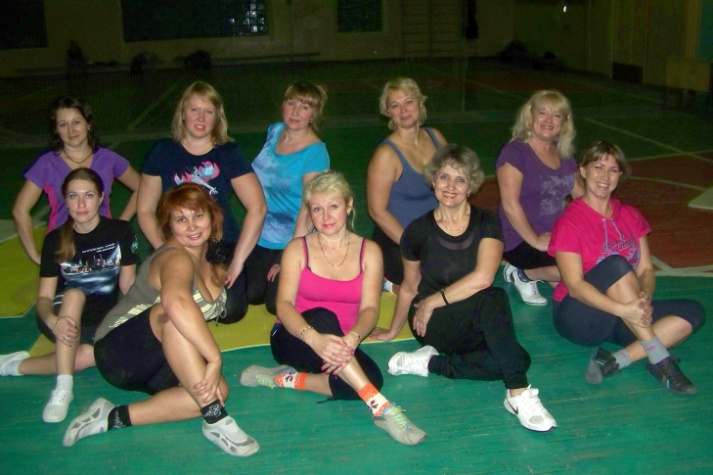 Потапова Елена(сын Виталий-выпускник),Жемчугова Елена(дочь Кристина-2А кл)Дерий Диана(дочь Мария-4А кл)
Дарьина Ирина(сын Никита 4А кл)
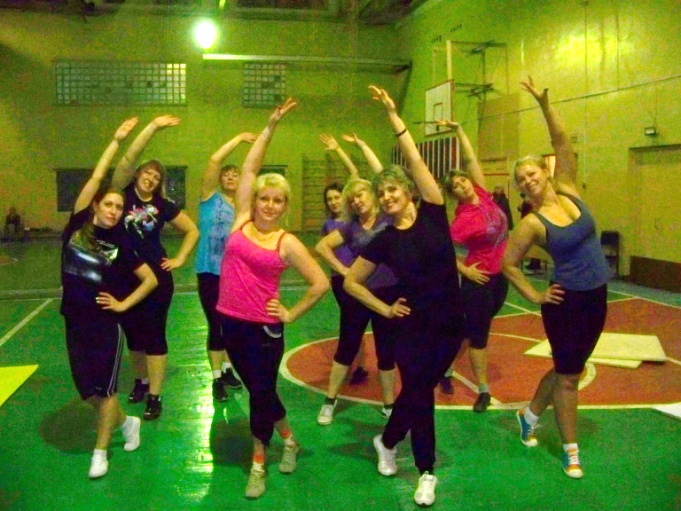 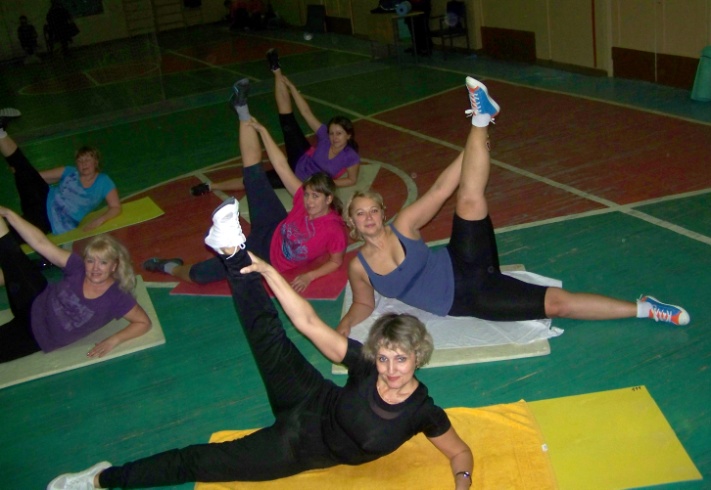 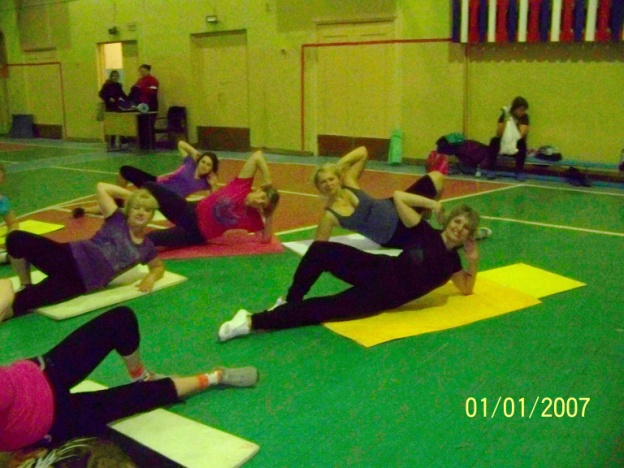 Бурмина Светлана(дочь Ксения-выпускница)Мальцева Наталья(сын-Никита 7А кл)Мороченко Наталья(дочь Анна -7А кл)Баженова Наталья(сын Иван -4А кл.)
Ястребова Наталья(сын -Кирилл 5Г кл)
Выводы
Что приобретают
родители, семья?
Возможность
получить новые знания о здоровье, о ЗОЖ и  применение их в своей жизни;
улучшить здоровье своих детей и других членов семьи;
приобщения к “живому” опыту других семей и использования его в интересах своей семьи, своих детей;
способствовать укреплению, сплочению  семьи;
сотрудничать с педагогами в вопросах воспитания детей.
Что  приобретает ребенок? Возможность
приобретения навыков ЗОЖ;
найти новых друзей;
физического саморазвития;
Что приобретает учитель? Возможность 
лучше, ближе узнать свой класс и помочь здоровью детей и их семей;  физического саморазвития;
повысить уважение к себе со стороны родителей и детей;
взаимопонимания, согласованности,  сотрудничества с родителями  в вопросе воспитания детей.